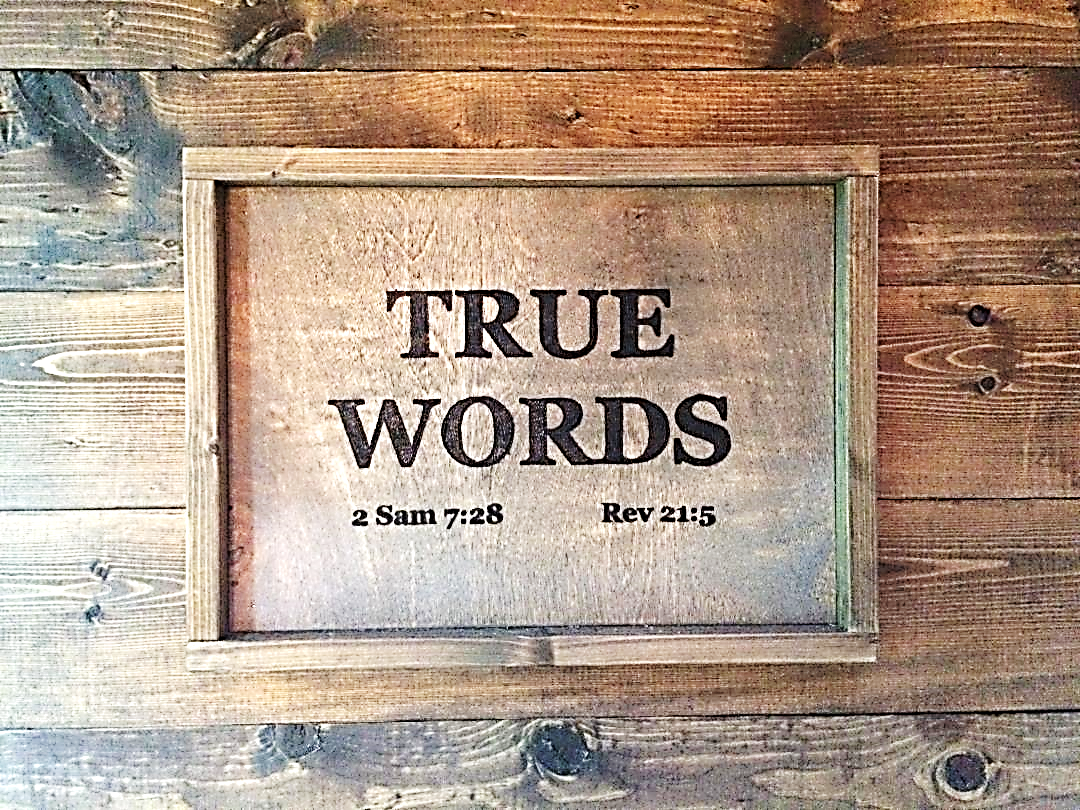 SERMON TITLE
REVELATION
CHAPTER 1
Revelation 1:1   The Revelation of Jesus Christ, which God gave unto him, to shew unto his servants things which must shortly come to pass; and he sent and signified it by his angel unto his servant John:
True Words Christian Church
Revelation 1:20a   The mystery of the seven stars which thou sawest in my right hand, and the seven golden candlesticks.
True Words Christian Church
Revelation 1:20b  The seven stars are the angels of the seven churches: and the seven candlesticks which thou sawest are the seven churches.
True Words Christian Church
1 Corinthians 2:14   But the natural man receiveth not the things of the Spirit of God: for they are foolishness unto him: neither can he know them, because they are spiritually discerned.
True Words Christian Church
John 8:47   He that is of God heareth God's words: ye therefore hear them not, because ye are not of God.
True Words Christian Church
2 Timothy 2:15   Study to shew thyself approved unto God, a workman that needeth not to be ashamed, rightly dividing the word of truth.
True Words Christian Church
Revelation 1:1-3   The Revelation of Jesus Christ, which God gave unto him, to shew unto his servants things which must shortly come to pass; and he sent and signified it by his angel unto his servant John:  2 Who bare record of the word of God, and of the testimony of Jesus Christ, and of all things that he saw.  3 Blessed is he that readeth, and they that hear the words of this prophecy, and keep those things which are written therein: for the time is at hand.
True Words Christian Church
Revelation 1:4   John to the seven churches which are in Asia: Grace be unto you, and peace, from him which is, and which was, and which is to come; and from the seven Spirits which are before his throne;
True Words Christian Church
Revelation 1:11   Saying, I am Alpha and Omega, the first and the last: and, What thou seest, write in a book, and send it unto the seven churches which are in Asia; unto Ephesus, and unto Smyrna, and unto Pergamos, and unto Thyatira, and unto Sardis, and unto Philadelphia, and unto Laodicea.
True Words Christian Church
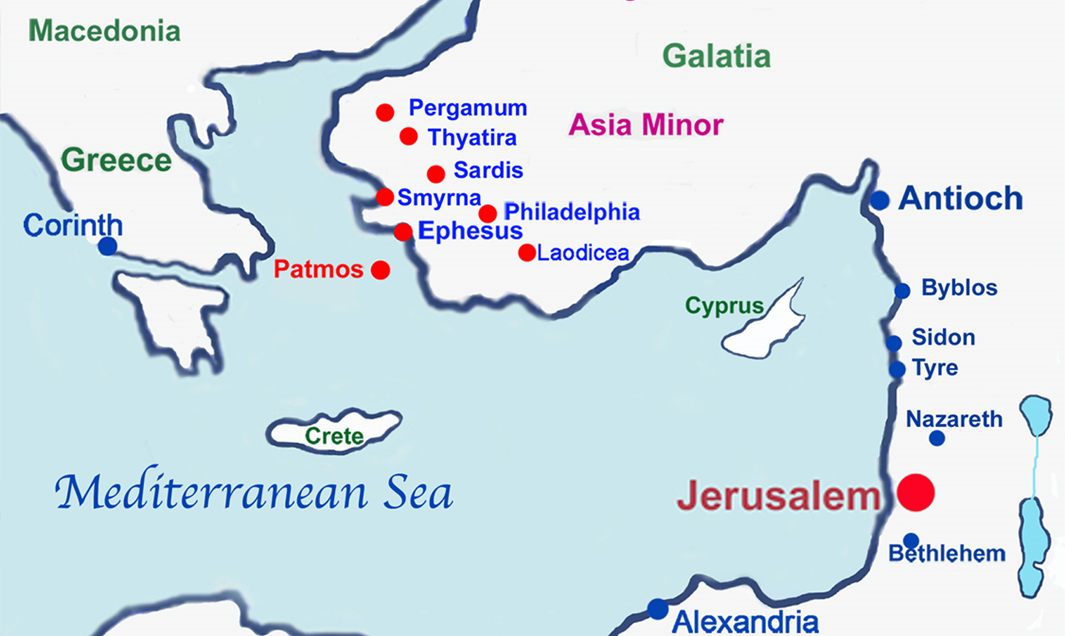 True Words Christian Church
Revelation 1:9   I John, who also am your brother, and companion in tribulation, and in the kingdom and patience of Jesus Christ, was in the isle that is called Patmos, for the word of God, and for the testimony of Jesus Christ.
True Words Christian Church
Colossians 2:1   For I would that ye knew what great conflict I have for you, and for them at Laodicea, and for as many as have not seen my face in the flesh;
True Words Christian Church
Colossians 4:13   For I bear him record, that he hath a great zeal for you, and them that are in Laodicea, and them in Hierapolis.
True Words Christian Church
Colossians 4:15   Salute the brethren which are in Laodicea, and Nymphas, and the church which is in his house.
True Words Christian Church
Colossians 4:16   And when this epistle is read among you, cause that it be read also in the church of the Laodiceans; and that ye likewise read the epistle from Laodicea.
True Words Christian Church
Revelation 22:18-19   For I testify unto every man that heareth the words of the prophecy of this book, If any man shall add unto these things, God shall add unto him the plagues that are written in this book:  19 And if any man shall take away from the words of the book of this prophecy, God shall take away his part out of the book of life, and out of the holy city, and from the things which are written in this book.
True Words Christian Church
Psalm 12:6   The words of the LORD are pure words: as silver tried in a furnace of earth, purified seven times.
True Words Christian Church
Revelation 1:4   John to the seven churches which are in Asia: Grace be unto you, and peace, from him which is, and which was, and which is to come; and from the seven Spirits which are before his throne;
True Words Christian Church
Revelation 3:1   And unto the angel of the church in Sardis write; These things saith he that hath the seven Spirits of God, and the seven stars; I know thy works, that thou hast a name that thou livest, and art dead.
True Words Christian Church
Isaiah 11:1-2   And there shall come forth a rod out of the stem of Jesse, and a Branch shall grow out of his roots:  2 And the spirit of the LORD shall rest upon him, the spirit of wisdom and understanding, the spirit of counsel and might, the spirit of knowledge and of the fear of the LORD;
True Words Christian Church
There are 7 Spirits listed there in Isaiah 11.

1.	Spirit of the Lord
2.	Spirit of Wisdom
3.	Spirit of Understanding
4.	Spirit of Counsel
5.	Spirit of Might
6.	Spirit of Knowledge
7.	Spirit of Fear of the Lord
True Words Christian Church
John 7:42   Hath not the scripture said, That Christ cometh of the seed of David, and out of the town of Bethlehem, where David was?
True Words Christian Church
Revelation 1:5-6   And from Jesus Christ, who is the faithful witness, and the first begotten of the dead, and the prince of the kings of the earth. Unto him that loved us, and washed us from our sins in his own blood,  6 And hath made us kings and priests unto God and his Father; to him be glory and dominion for ever and ever. Amen.
True Words Christian Church
Romans 3:10   As it is written, There is none righteous, no, not one:
True Words Christian Church
Romans 3:23   For all have sinned, and come short of the glory of God;
True Words Christian Church
Matthew 19:17a   And he said unto him, Why callest thou me good? there is none good but one, that is, God:
True Words Christian Church
Ephesians 2:8-9   For by grace are ye saved through faith; and that not of yourselves: it is the gift of God:  9 Not of works, lest any man should boast.
True Words Christian Church
Revelation 1:6   And hath made us kings and priests unto God and his Father; to him be glory and dominion for ever and ever. Amen.
True Words Christian Church
True Words Christian Church
Revelation 1:7   Behold, he cometh with clouds; and every eye shall see him, and they also which pierced him: and all kindreds of the earth shall wail because of him. Even so, Amen.
True Words Christian Church
Revelation 1:7   Behold, he cometh with clouds; and every eye shall see him, and they also which pierced him: and all kindreds of the earth shall wail because of him. Even so, Amen.
True Words Christian Church
Matthew 13:42   And shall cast them into a furnace of fire: there shall be wailing and gnashing of teeth.
True Words Christian Church
John 1:11-12   He came unto his own, and his own received him not.  12 But as many as received him, to them gave he power to become the sons of God, even to them that believe on his name:
True Words Christian Church
Acts 1:9-10   And when he had spoken these things, while they beheld, he was taken up; and a cloud received him out of their sight.  10 And while they looked stedfastly toward heaven as he went up, behold, two men stood by them in white apparel;
True Words Christian Church
Acts 1:11   Which also said, Ye men of Galilee, why stand ye gazing up into heaven? this same Jesus, which is taken up from you into heaven, shall so come in like manner as ye have seen him go into heaven.
True Words Christian Church
Matthew 24:21   For then shall be great tribulation, such as was not since the beginning of the world to this time, no, nor ever shall be.
True Words Christian Church
Matthew 24:29   Immediately after the tribulation of those days shall the sun be darkened, and the moon shall not give her light, and the stars shall fall from heaven, and the powers of the heavens shall be shaken:
True Words Christian Church
Joel 3:14-15   Multitudes, multitudes in the valley of decision: for the day of the LORD is near in the valley of decision.  15 The sun and the moon shall be darkened, and the stars shall withdraw their shining.
True Words Christian Church
Matthew 24:30   And then shall appear the sign of the Son of man in heaven: and then shall all the tribes of the earth mourn, and they shall see the Son of man coming in the clouds of heaven with power and great glory.
True Words Christian Church
True Words Christian Church
He is coming with clouds.

Every eye shall see Him, and He will be seen.

All kindreds and tribes shall wail and mourn.
True Words Christian Church
Matthew 24:31   And he shall send his angels with a great sound of a trumpet, and they shall gather together his elect from the four winds, from one end of heaven to the other.
True Words Christian Church
Titus 1:1   Paul, a servant of God, and an apostle of Jesus Christ, according to the faith of God's elect, and the acknowledging of the truth which is after godliness;
True Words Christian Church
A trumpet will sound.

Gathers up the saved who are the believers (those who have died and are already in heaven and those who are alive and remain).
True Words Christian Church
Mark 13:24-27   But in those days, after that tribulation, the sun shall be darkened, and the moon shall not give her light,  25 And the stars of heaven shall fall, and the powers that are in heaven shall be shaken.  26 And then shall they see the Son of man coming in the clouds with great power and glory.  27 And then shall he send his angels, and shall gather together his elect from the four winds, from the uttermost part of the earth to the uttermost part of heaven.
True Words Christian Church
Luke 21:25-28   And there shall be signs in the sun, and in the moon, and in the stars; and upon the earth distress of nations, with perplexity; the sea and the waves roaring;  26 Men's hearts failing them for fear, and for looking after those things which are coming on the earth: for the powers of heaven shall be shaken.  27 And then shall they see the Son of man coming in a cloud with power and great glory. 28 And when these things begin to come to pass, then look up, and lift up your heads; for your redemption draweth nigh.
True Words Christian Church
1 Thessalonians 4:13-15   But I would not have you to be ignorant, brethren, concerning them which are asleep, that ye sorrow not, even as others which have no hope.  14 For if we believe that Jesus died and rose again, even so them also which sleep in Jesus will God bring with him.  15 For this we say unto you by the word of the Lord, that we which are alive and remain unto the coming of the Lord shall not prevent them which are asleep.
True Words Christian Church
1 Thessalonians 4:15   For this we say unto you by the word of the Lord, that we which are alive and remain unto the coming of the Lord shall not prevent them which are asleep.
True Words Christian Church
John 8:47   He that is of God heareth God's words: ye therefore hear them not, because ye are not of God.
True Words Christian Church
1 Thessalonians 4:16-18   For the Lord himself shall descend from heaven with a shout, with the voice of the archangel, and with the trump of God: and the dead in Christ shall rise first:  17 Then we which are alive and remain shall be caught up together with them in the clouds, to meet the Lord in the air: and so shall we ever be with the Lord.  18 Wherefore comfort one another with these words.
True Words Christian Church
Jesus Christ is coming.

He’s coming in the clouds.

Trumpet of God (Matthew 24:31).

Gathering together of the Elect.
True Words Christian Church
1 Thessalonians 5:1   But of the times and the seasons, brethren, ye have no need that I write unto you.
True Words Christian Church
1 Thessalonians 5:2   For yourselves know perfectly that the day of the Lord so cometh as a thief in the night.
True Words Christian Church
1 Thessalonians 5:3   For when they shall say, Peace and safety; then sudden destruction cometh upon them, as travail upon a woman with child; and they shall not escape.
True Words Christian Church
1 Thessalonians 5:4   But ye, brethren, are not in darkness, that that day should overtake you as a thief.
True Words Christian Church
1 Thessalonians 5:5-6   Ye are all the children of light, and the children of the day: we are not of the night, nor of darkness.  6 Therefore let us not sleep, as do others; but let us watch and be sober.
True Words Christian Church
Luke 21:28   And when these things begin to come to pass, then look up, and lift up your heads; for your redemption draweth nigh.
True Words Christian Church
2 Thessalonians 2:1   Now we beseech you, brethren, by the coming of our Lord Jesus Christ, and by our gathering together unto him,
True Words Christian Church
Immediately after the tribulation.
The sun and moon shall be darkened.
The sign of the Son of man shall appear in heaven.
All the tribes of the earth shall mourn.
Jesus is coming in the clouds.
His angels will be sent with the great sound of a trumpet.
The elect shall be gathered together.
True Words Christian Church
Matthew 24:32-33   Now learn a parable of the fig tree; When his branch is yet tender, and putteth forth leaves, ye know that summer is nigh:  33 So likewise ye, when ye shall see all these things, know that it is near, even at the doors.
True Words Christian Church
Matthew 24:34-36   Verily I say unto you, This generation shall not pass, till all these things be fulfilled.  35 Heaven and earth shall pass away, but my words shall not pass away.  36 But of that day and hour knoweth no man, no, not the angels of heaven, but my Father only.
True Words Christian Church
Matthew 24:29   Immediately after the tribulation of those days shall the sun be darkened, and the moon shall not give her light, and the stars shall fall from heaven, and the powers of the heavens shall be shaken:
True Words Christian Church
Jeremiah 23:1-2   Woe be unto the pastors that destroy and scatter the sheep of my pasture! saith the LORD.  2 Therefore thus saith the LORD God of Israel against the pastors that feed my people; Ye have scattered my flock, and driven them away, and have not visited them: behold, I will visit upon you the evil of your doings, saith the LORD.
True Words Christian Church
Matthew 24:36   But of that day and hour knoweth no man, no, not the angels of heaven, but my Father only.
True Words Christian Church
Revelation 6:12-13   And I beheld when he had opened the sixth seal, and, lo, there was a great earthquake; and the sun became black as sackcloth of hair, and the moon became as blood;  13 And the stars of heaven fell unto the earth, even as a fig tree casteth her untimely figs, when she is shaken of a mighty wind.
True Words Christian Church
True Words Christian Church
Revelation 6:12-13   And I beheld when he had opened the sixth seal, and, lo, there was a great earthquake; and the sun became black as sackcloth of hair, and the moon became as blood;  13 And the stars of heaven fell unto the earth, even as a fig tree casteth her untimely figs, when she is shaken of a mighty wind.
True Words Christian Church
Revelation 1:8   I am Alpha and Omega, the beginning and the ending, saith the Lord, which is, and which was, and which is to come, the Almighty.
True Words Christian Church
Revelation 1:17-18   And when I saw him, I fell at his feet as dead. And he laid his right hand upon me, saying unto me, Fear not; I am the first and the last:  18 I am he that liveth, and was dead; and, behold, I am alive for evermore, Amen; and have the keys of hell and of death.
True Words Christian Church
Revelation 1:8   I am Alpha and Omega, the beginning and the ending, saith the Lord, which is, and which was, and which is to come, the Almighty.
True Words Christian Church
Revelation 1:9   I John, who also am your brother, and companion in tribulation, and in the kingdom and patience of Jesus Christ, was in the isle that is called Patmos, for the word of God, and for the testimony of Jesus Christ.
True Words Christian Church
Deuteronomy 4:30   When thou art in tribulation, and all these things are come upon thee, even in the latter days, if thou turn to the LORD thy God, and shalt be obedient unto his voice;
True Words Christian Church
Romans 8:35   Who shall separate us from the love of Christ? shall tribulation, or distress, or persecution, or famine, or nakedness, or peril, or sword?
True Words Christian Church
1 Thessalonians 3:4 For verily, when we were with you, we told you before that we should suffer tribulation; even as it came to pass, and ye know.
True Words Christian Church
Revelation 1:9   I John, who also am your brother, and companion in tribulation, and in the kingdom and patience of Jesus Christ, was in the isle that is called Patmos, for the word of God, and for the testimony of Jesus Christ.
True Words Christian Church
Revelation 1:1   The Revelation of Jesus Christ, which God gave unto him, to shew unto his servants things which must shortly come to pass; and he sent and signified it by his angel unto his servant John:
True Words Christian Church
2 Timothy 3:12   Yea, and all that will live godly in Christ Jesus shall suffer persecution.
True Words Christian Church
1 Peter 4:12-13   Beloved, think it not strange concerning the fiery trial which is to try you, as though some strange thing happened unto you:  13 But rejoice, inasmuch as ye are partakers of Christ's sufferings; that, when his glory shall be revealed, ye may be glad also with exceeding joy.
True Words Christian Church
Revelation 2:10   Fear none of those things which thou shalt suffer: behold, the devil shall cast some of you into prison, that ye may be tried; and ye shall have tribulation ten days: be thou faithful unto death, and I will give thee a crown of life.
True Words Christian Church
Revelation 1:10   I was in the Spirit on the Lord's day, and heard behind me a great voice, as of a trumpet,
True Words Christian Church
Revelation 1:11   Saying, I am Alpha and Omega, the first and the last: and, What thou seest, write in a book, and send it unto the seven churches which are in Asia; unto Ephesus, and unto Smyrna, and unto Pergamos, and unto Thyatira, and unto Sardis, and unto Philadelphia, and unto Laodicea.
True Words Christian Church
Revelation 1:12-13   And I turned to see the voice that spake with me. And being turned, I saw seven golden candlesticks;  13 And in the midst of the seven candlesticks one like unto the Son of man, clothed with a garment down to the foot, and girt about the paps with a golden girdle.
True Words Christian Church
Revelation 1:14-15   His head and his hairs were white like wool, as white as snow; and his eyes were as a flame of fire;  15 And his feet like unto fine brass, as if they burned in a furnace; and his voice as the sound of many waters.
True Words Christian Church
Revelation 1:16   And he had in his right hand seven stars: and out of his mouth went a sharp twoedged sword: and his countenance was as the sun shineth in his strength.
True Words Christian Church
Hebrews 4:12   For the word of God is quick, and powerful, and sharper than any twoedged sword, piercing even to the dividing asunder of soul and spirit, and of the joints and marrow, and is a discerner of the thoughts and intents of the heart.
True Words Christian Church
John 8:12   Then spake Jesus again unto them, saying, I am the light of the world: he that followeth me shall not walk in darkness, but shall have the light of life.
True Words Christian Church
Revelation 1:17   And when I saw him, I fell at his feet as dead. And he laid his right hand upon me, saying unto me, Fear not; I am the first and the last:
True Words Christian Church
Revelation 1:18   I am he that liveth, and was dead; and, behold, I am alive for evermore, Amen; and have the keys of hell and of death.
True Words Christian Church
Revelation 1:19   Write the things which thou hast seen, and the things which are, and the things which shall be hereafter;
True Words Christian Church
Write the things which thou HAST SEEN.

Write the things which ARE.

Write the things which shall be HEREAFTER.
True Words Christian Church
Revelation 4:1   After this I looked, and, behold, a door was opened in heaven: and the first voice which I heard was as it were of a trumpet talking with me; which said, Come up hither, and I will shew thee things which must be hereafter.
True Words Christian Church
Write the things which thou HAST SEEN – Chapter 1

Write the things which ARE – Chapter 2 and Chapter 3

Write the things which shall be HEREAFTER – Chapter 4 and on
True Words Christian Church
Revelation 1:20   The mystery of the seven stars which thou sawest in my right hand, and the seven golden candlesticks. The seven stars are the angels of the seven churches: and the seven candlesticks which thou sawest are the seven churches.
True Words Christian Church
What’s Next?

Next Wednesday Night
Revelation Chapter 2
True Words Christian Church
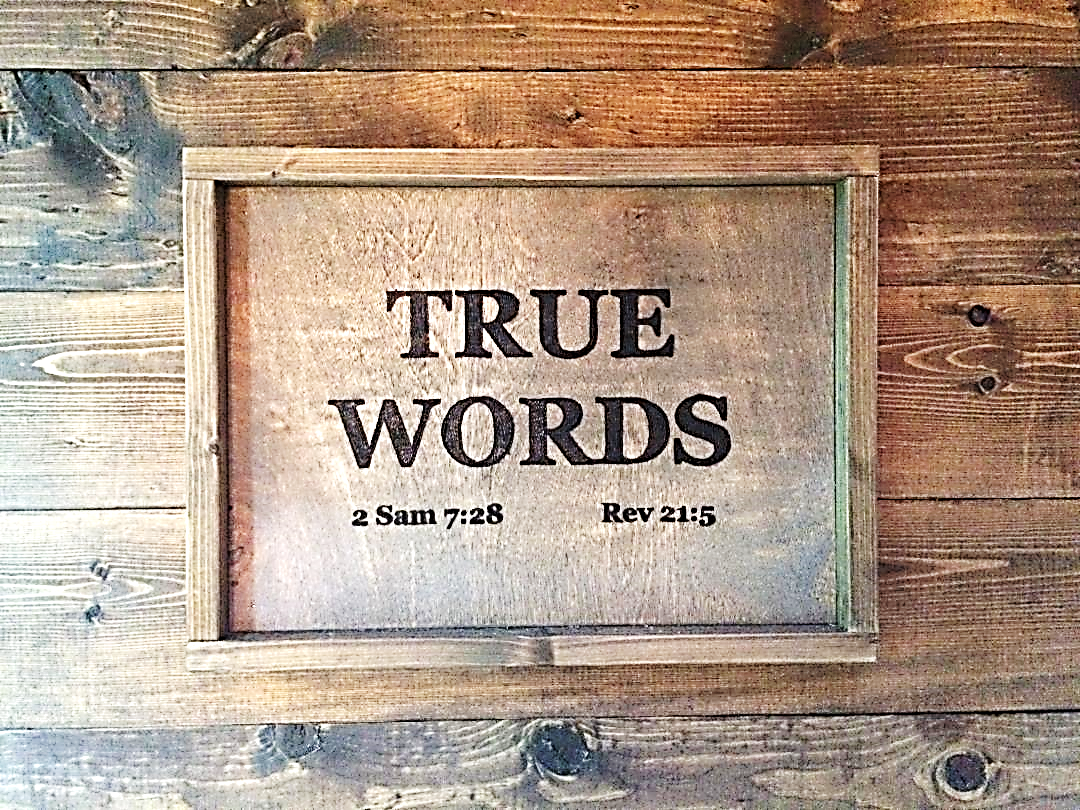